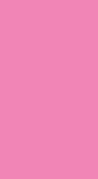 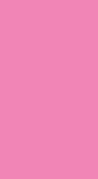 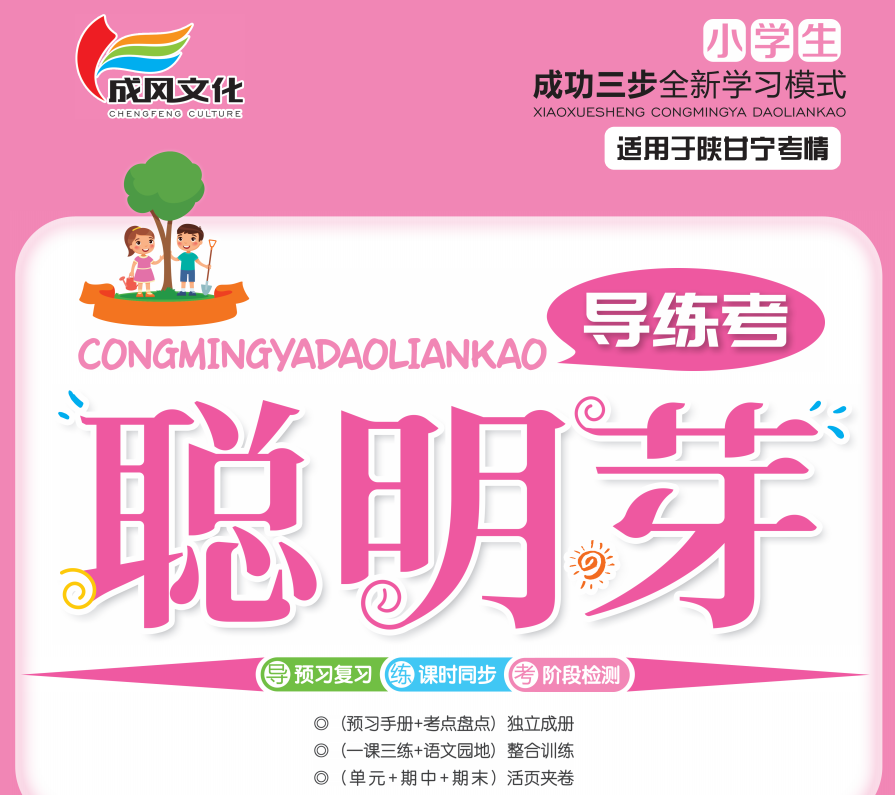 第六单元
15自相矛盾
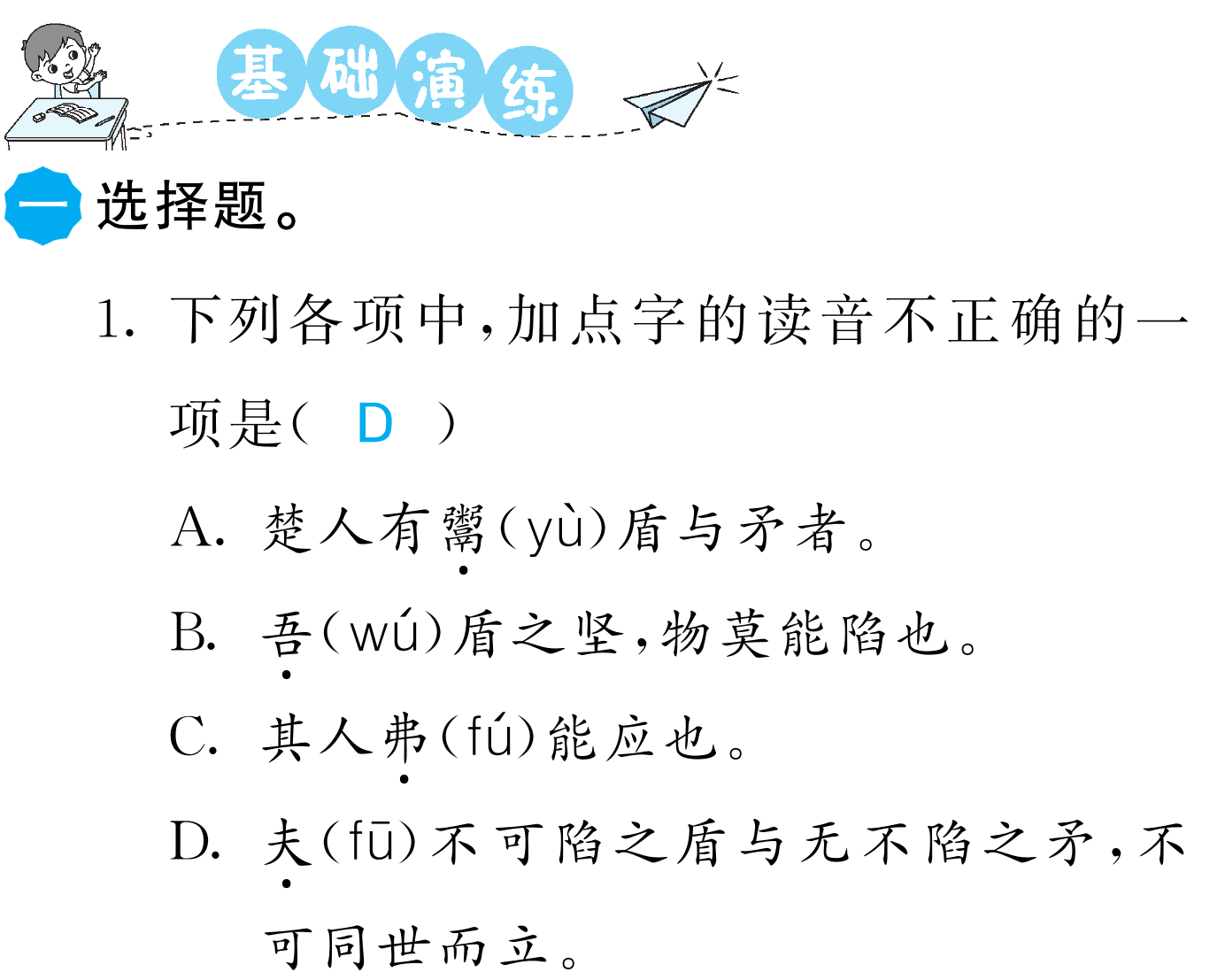 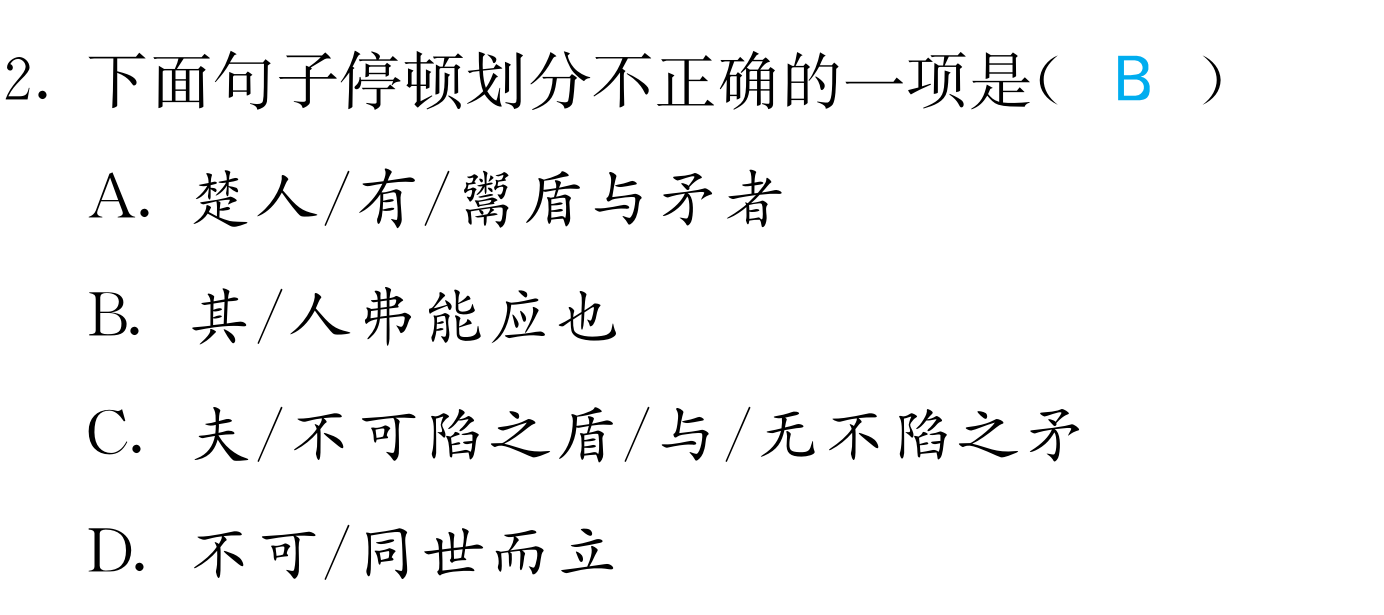 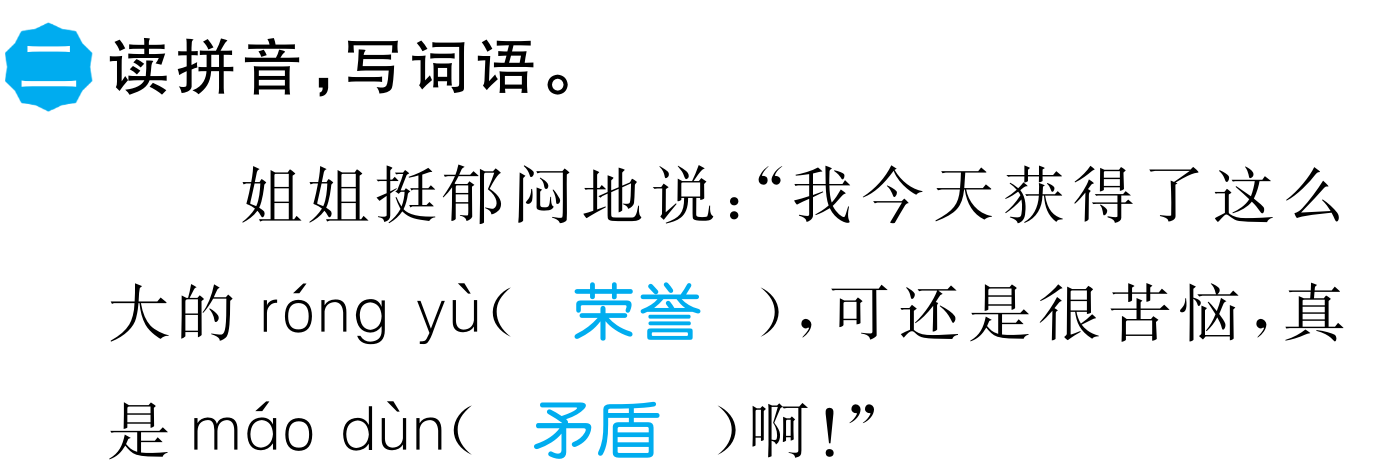 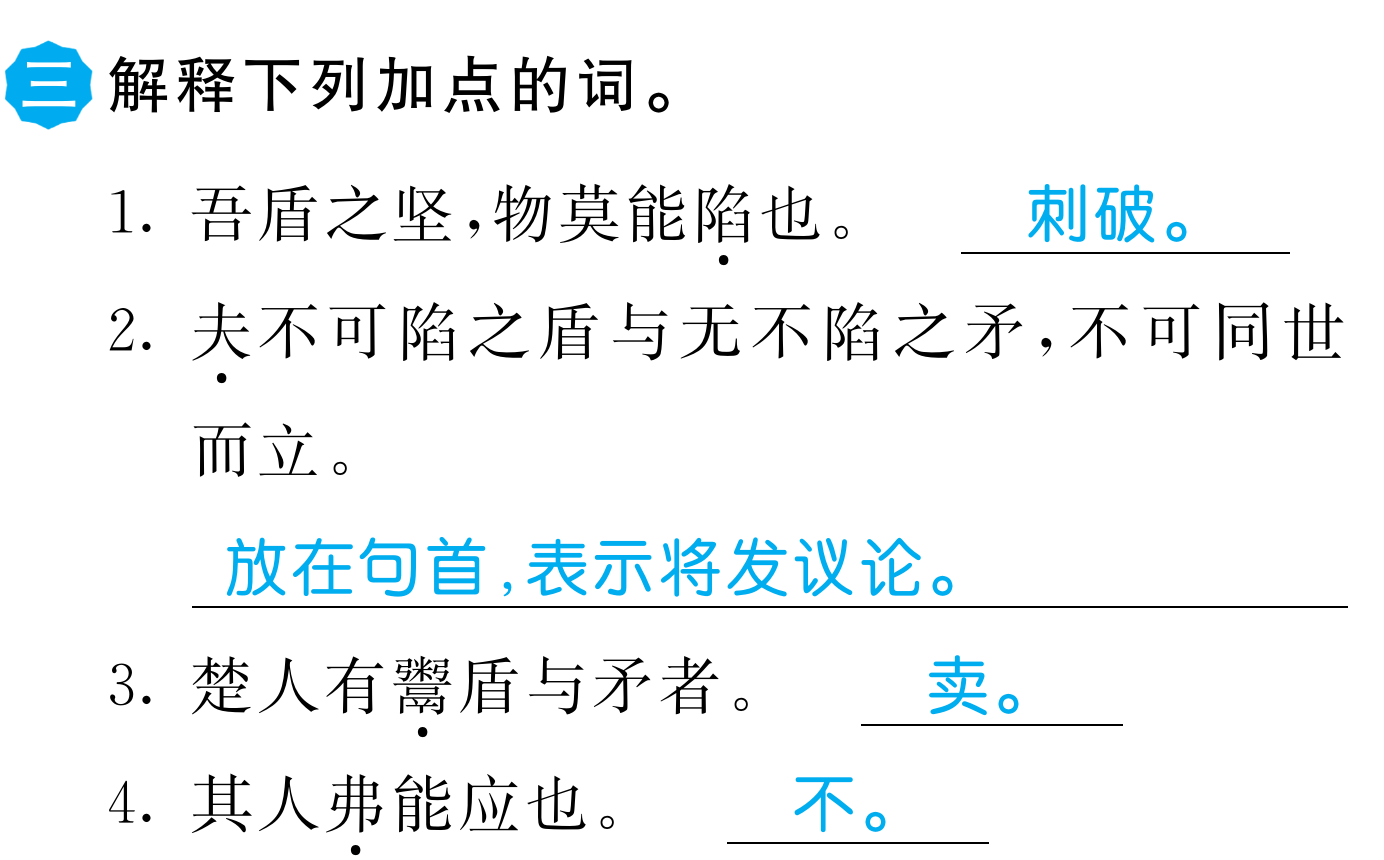 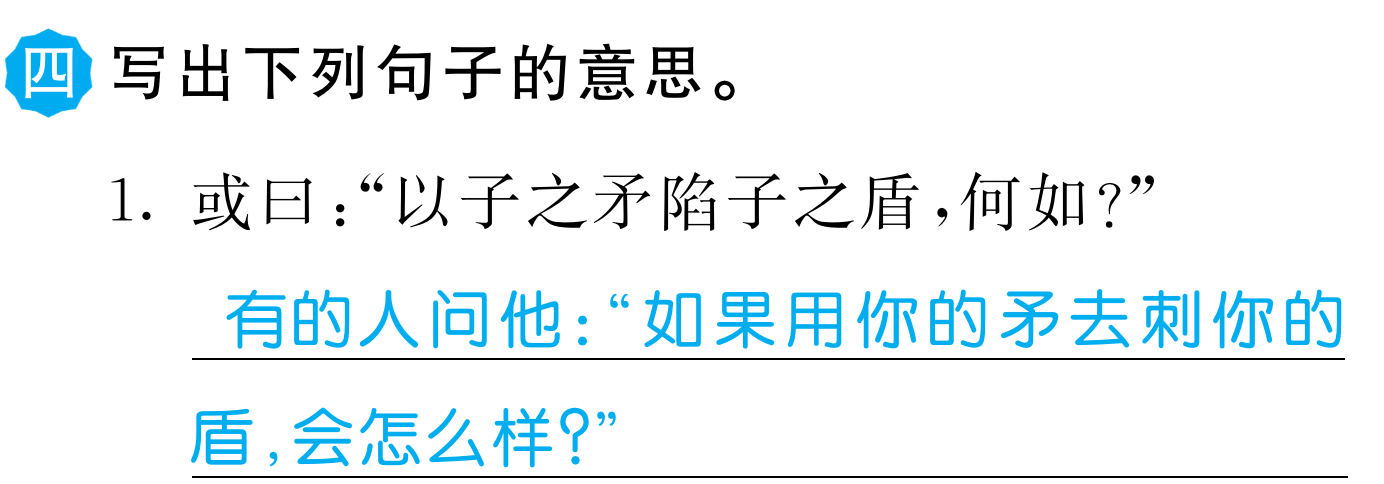 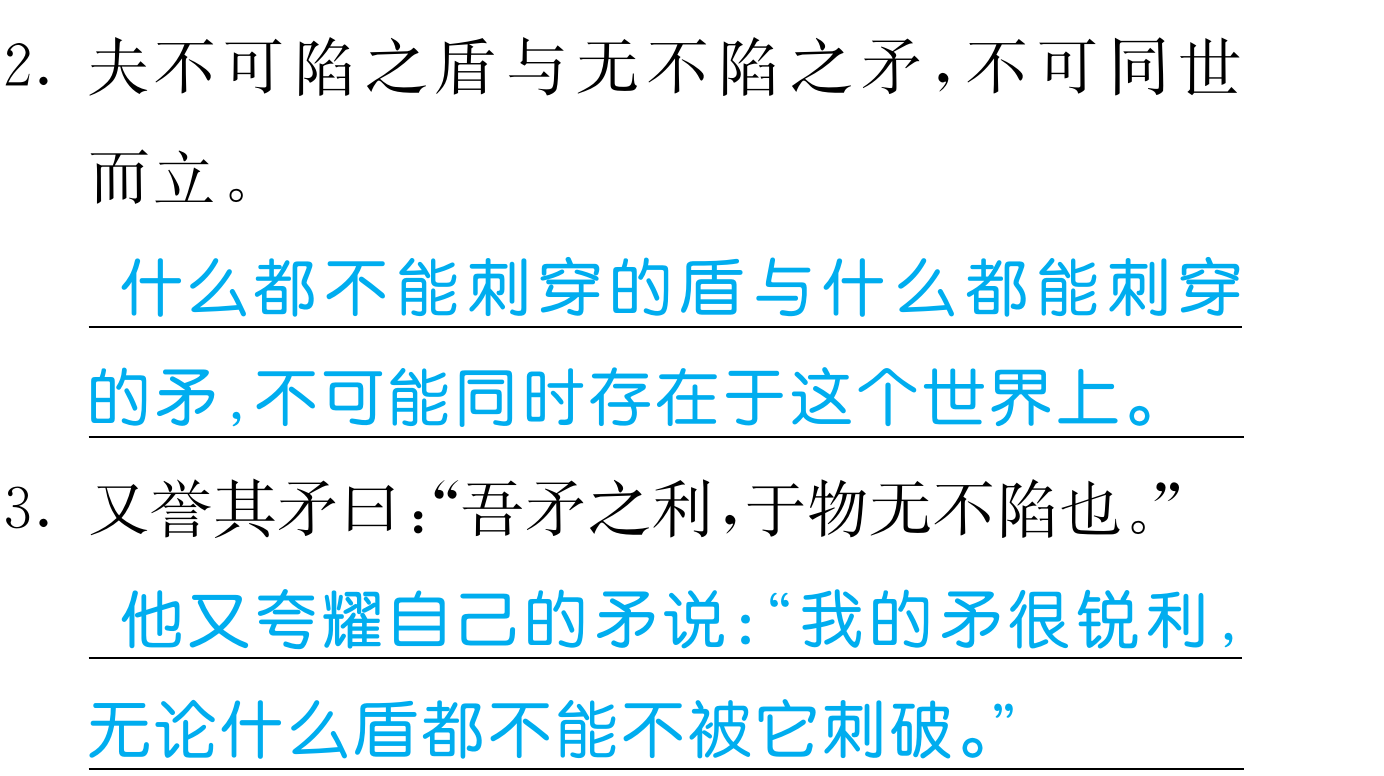 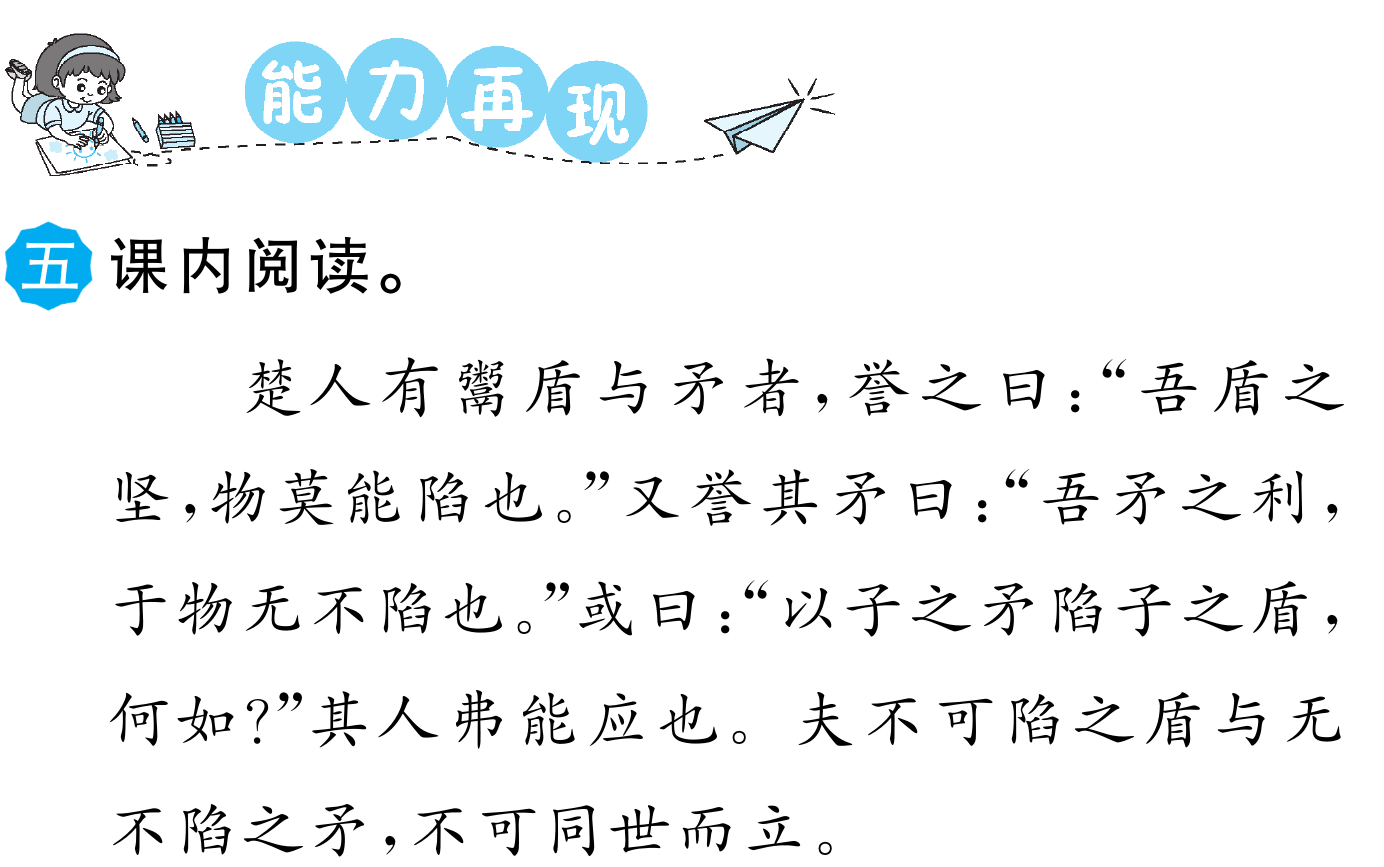 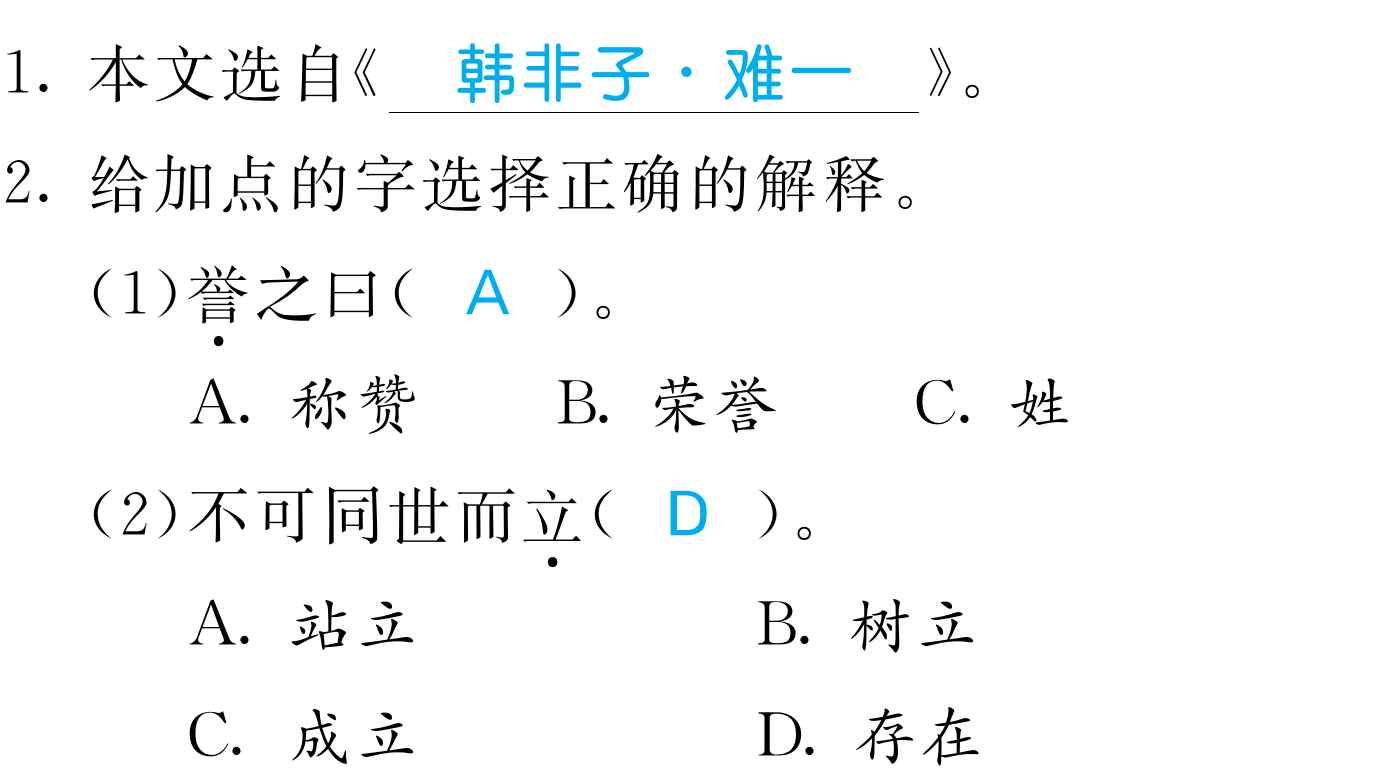 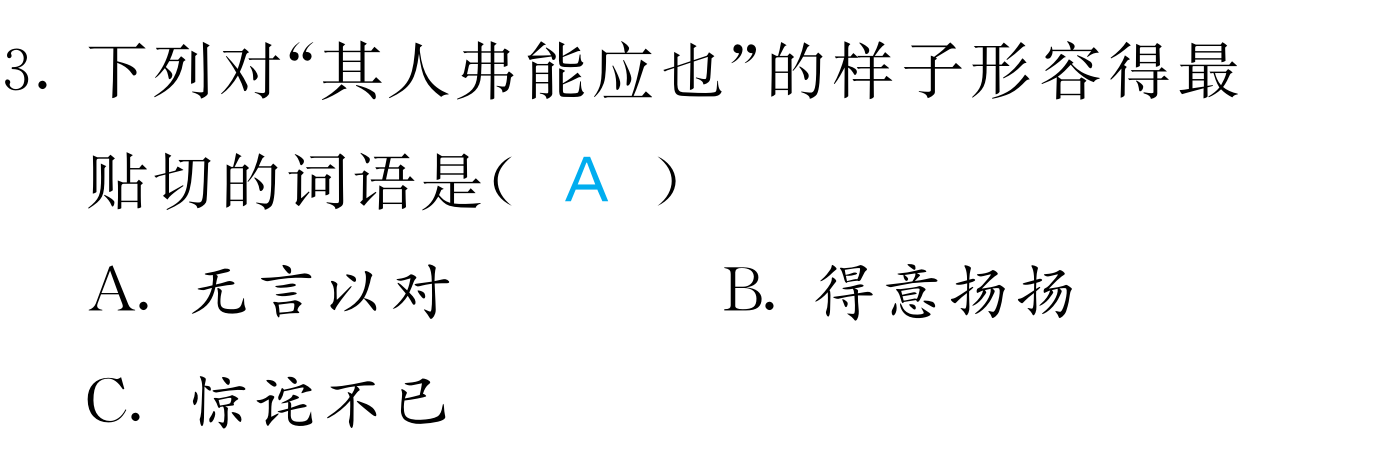 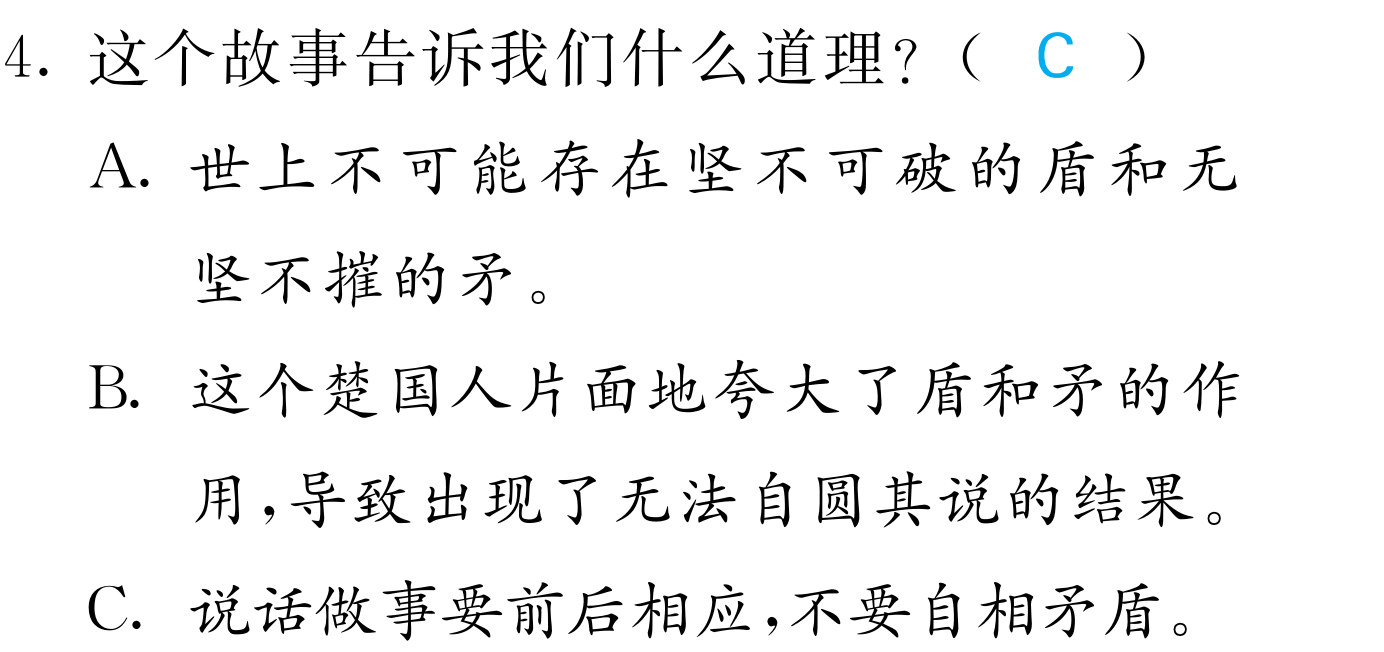 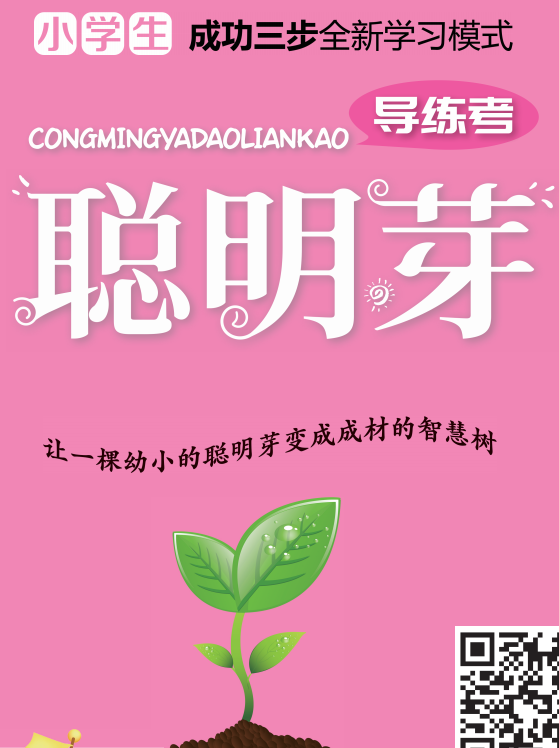 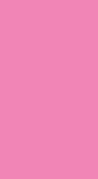 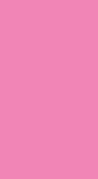 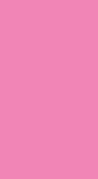 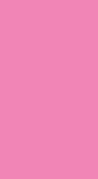